MARYŚKI
2013
W kategorii:
Najbardziej TAJEMNICZA para roku !
Nominowani:
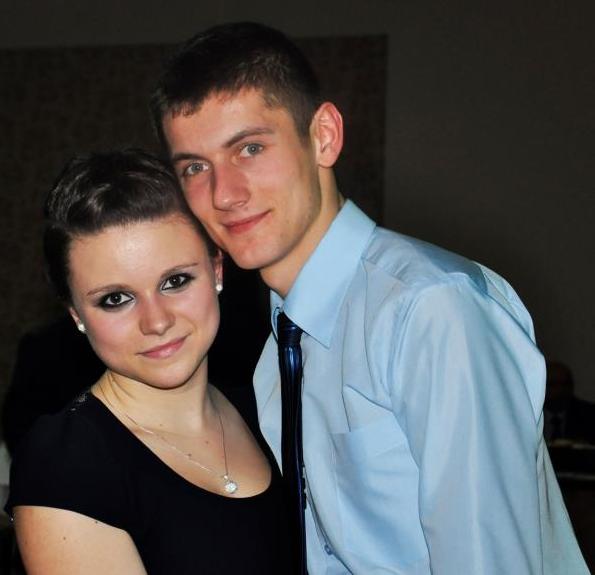 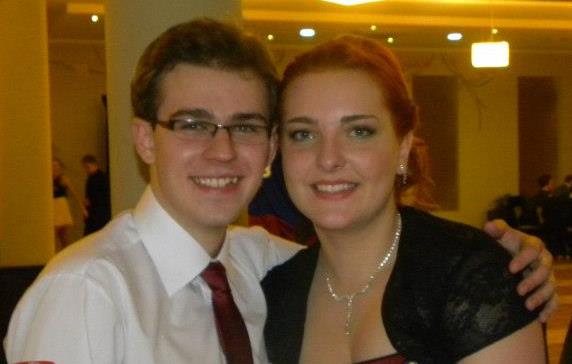 Joanna Niedbała
Adrian Gocyła
Beata Golis
Kamil Habrzyk
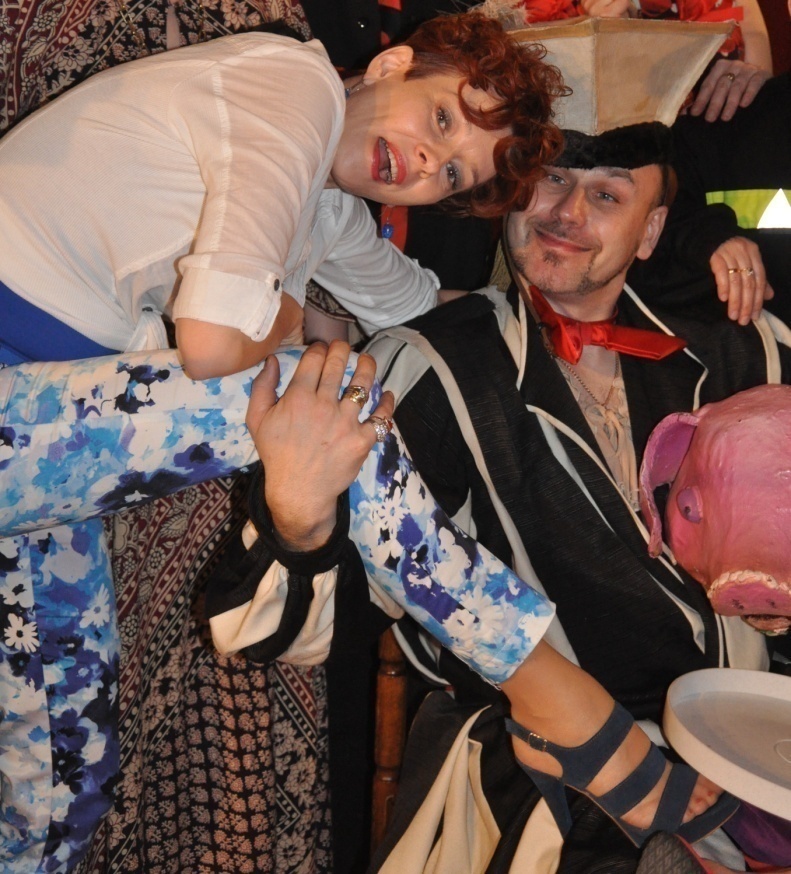 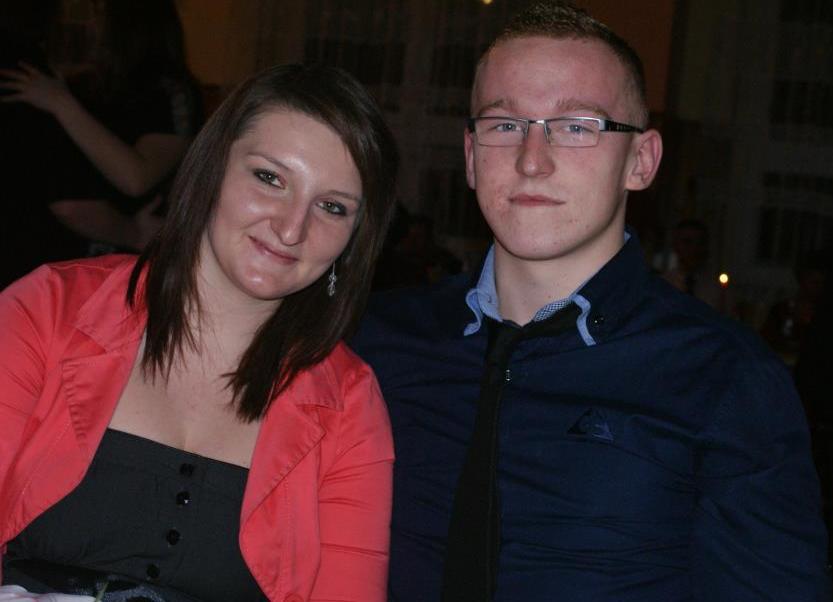 Patrycja Borecka 
Rafał Korek
Kaśka Złośnica
Petruchio
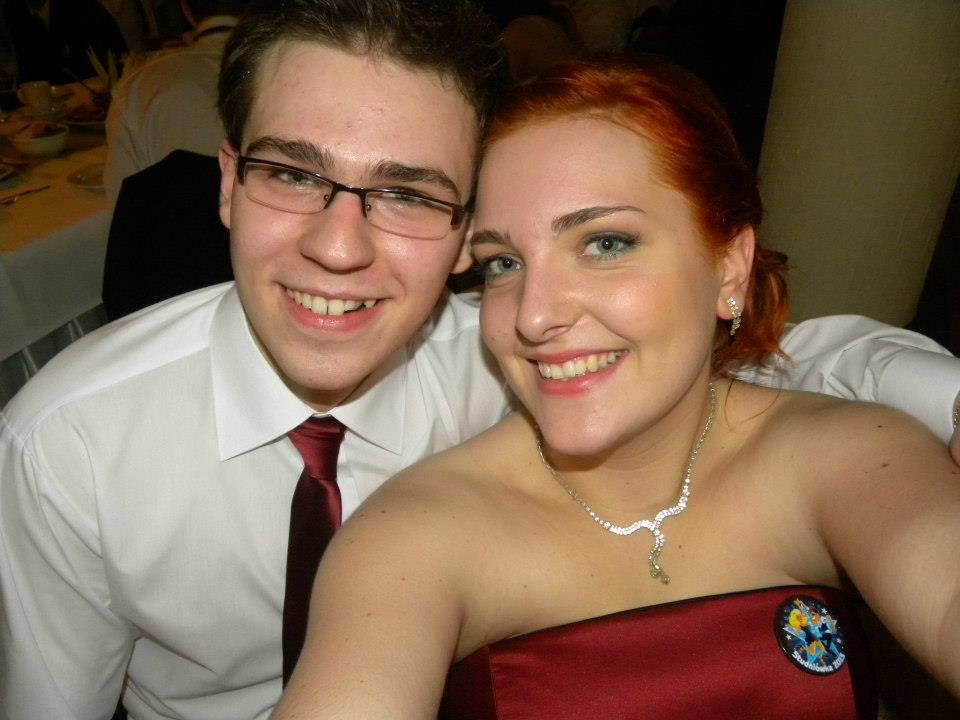 Joanna Niedbała
Adrian Gocyła
W kategorii:
Przystojniak 
roku !
Nominowani:
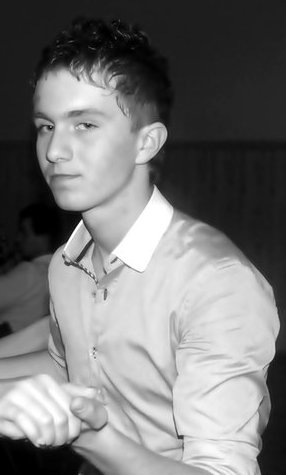 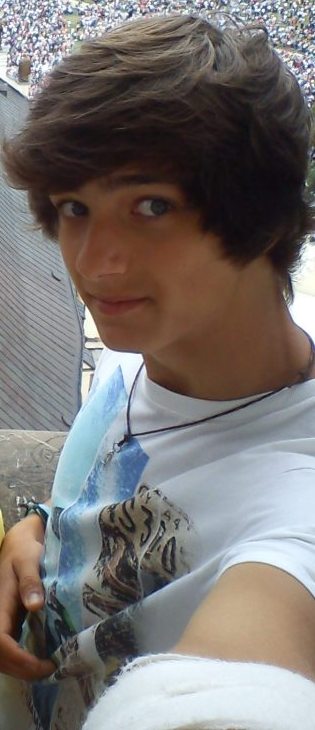 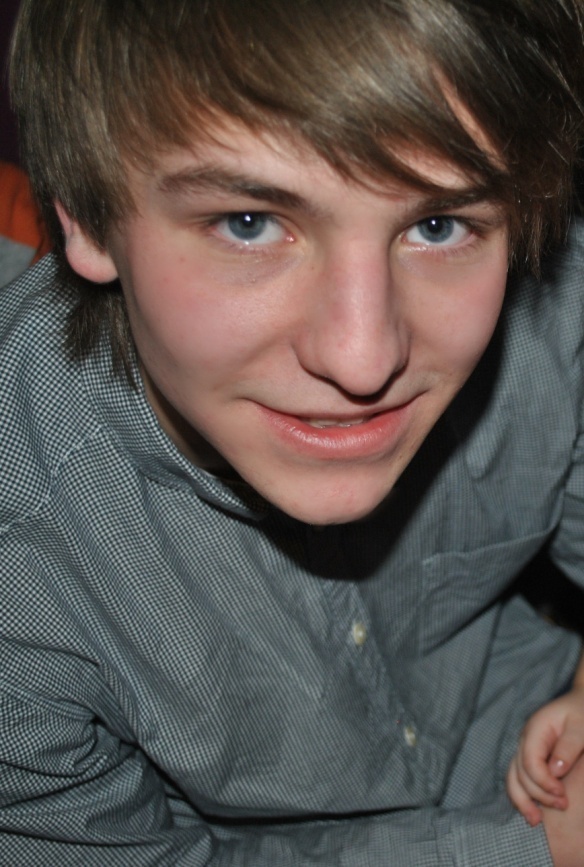 Grzegorz Szmukier
Dominik Kuczera
Przemek Niemirski
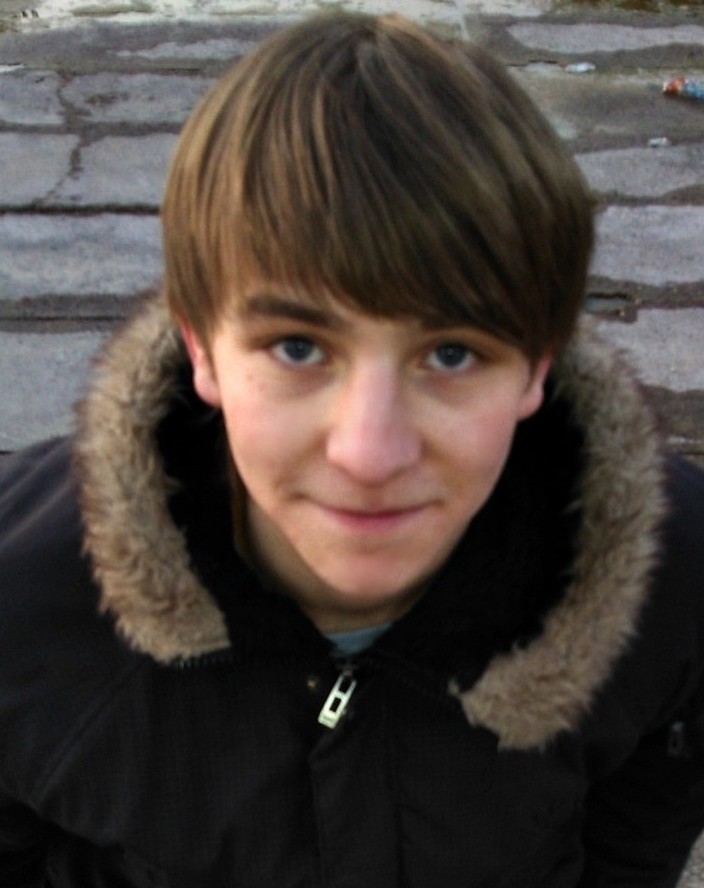 Dominik Kuczera
W kategorii:
Kierowca roku!!
Nominowani:
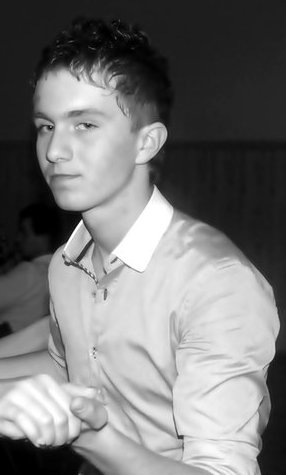 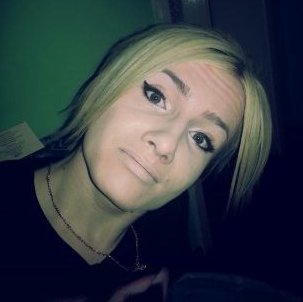 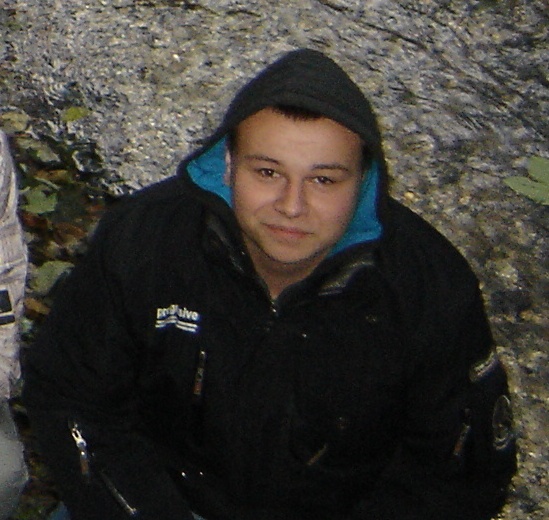 Dawid Szot
Karol Jastrzębski
Przemysław Niemirski
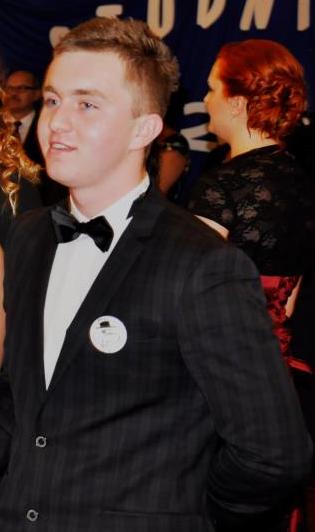 Przemysław Niemirski
W kategorii:
Miss Szkoły!!
Nominowani:
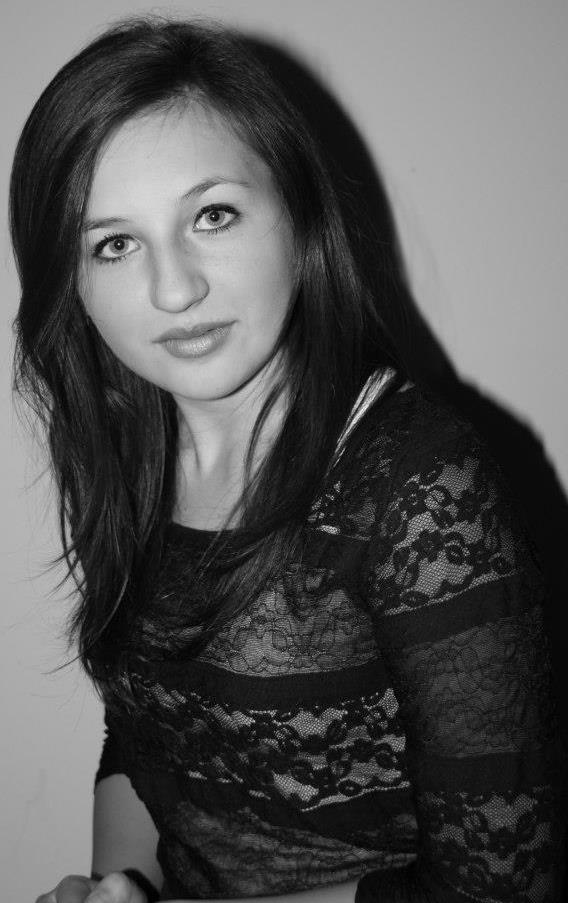 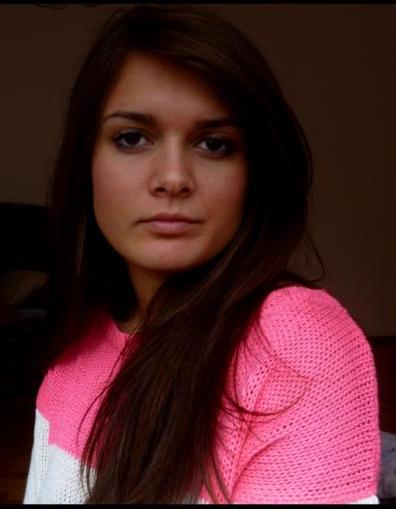 Kamila Zawiązalec
Olga Sojka
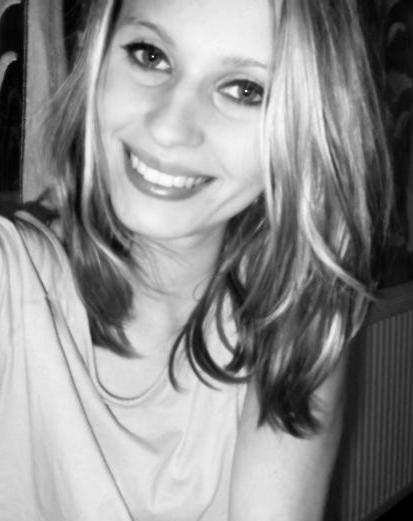 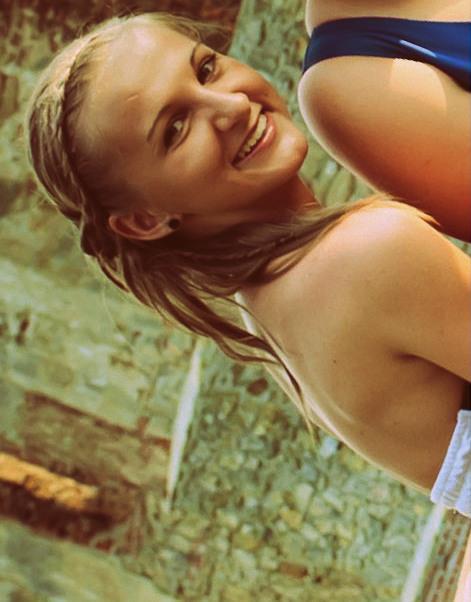 Karolina Okularczyk
Katarzyna Jagoda
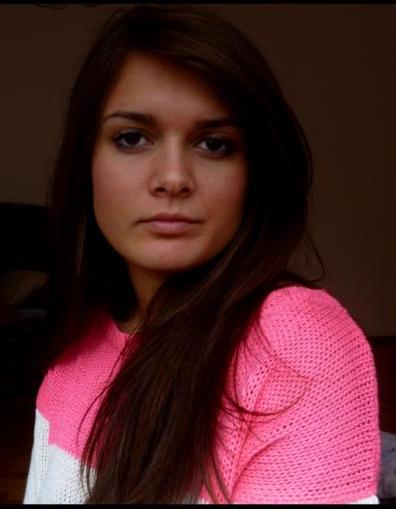 Olga Sojka
W kategorii:
Cicha myszka !
Nominowani:
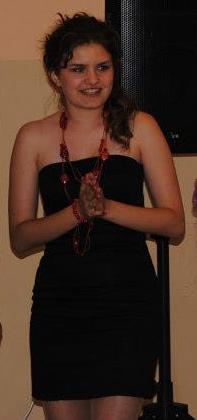 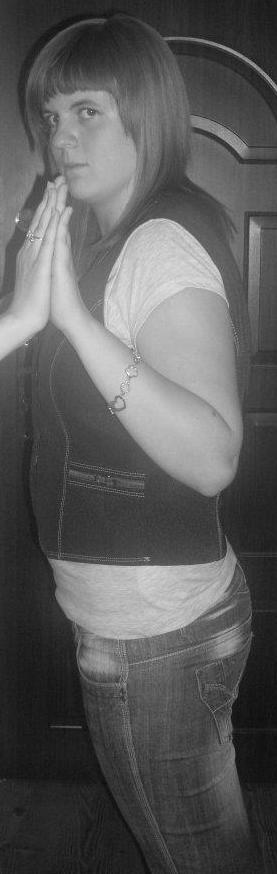 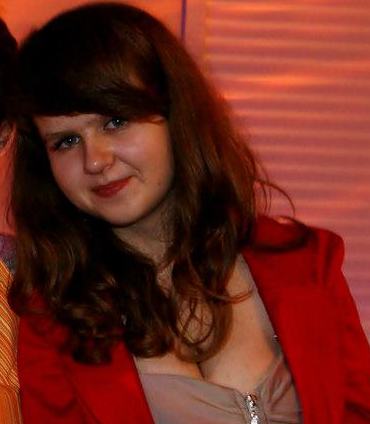 Edyta Łętka
Monika Wawrzyńczak
Natalia Nawara
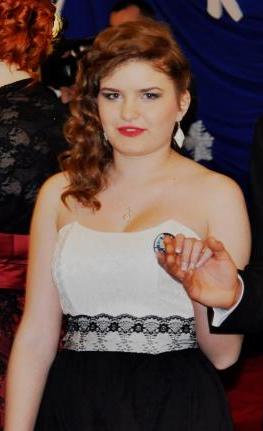 Edyta Łętka
W kategorii:
Śmieszka roku !
Nominowani:
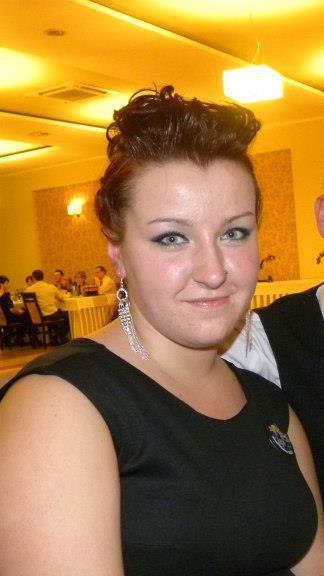 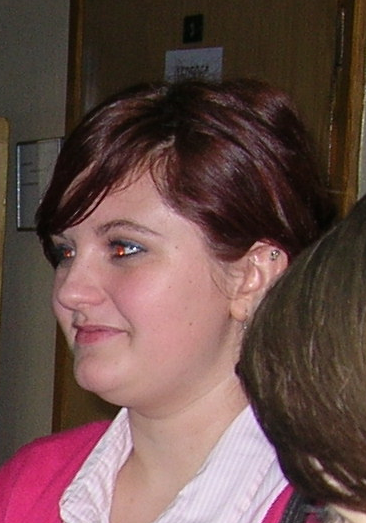 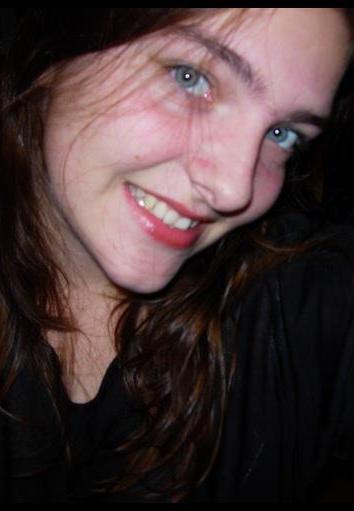 Joanna Niedbała
Roksana Sołtysik
Eliza Kuwak
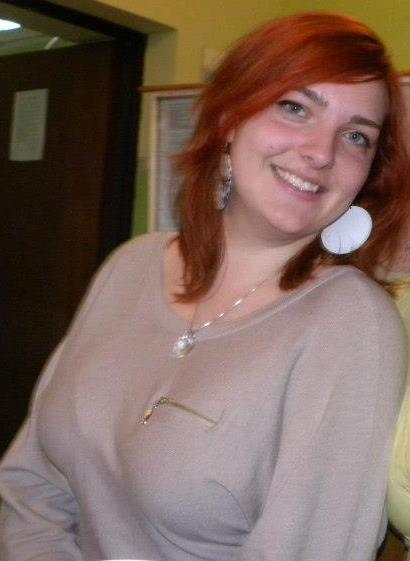 Joanna Niedbała
W kategorii:
Szkolny 
Justin Bieber !
Nominowani:
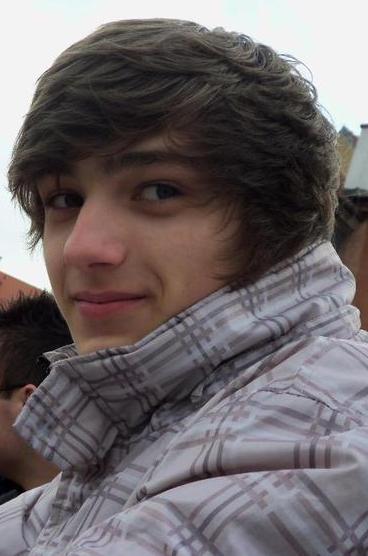 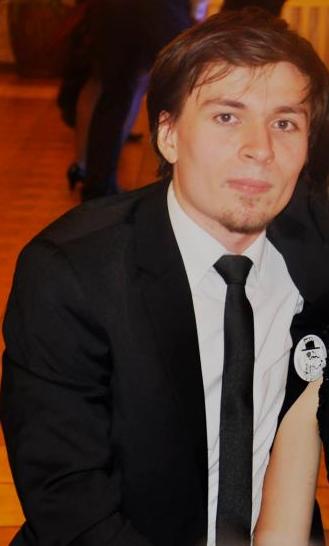 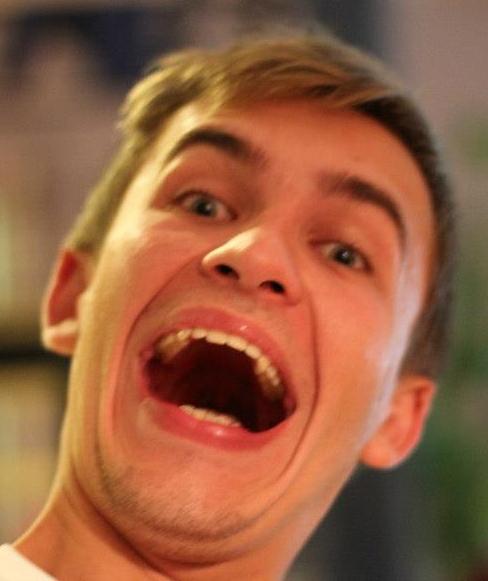 Kamil Myga
Grzegorz Szmukier
Dawid Kuźba
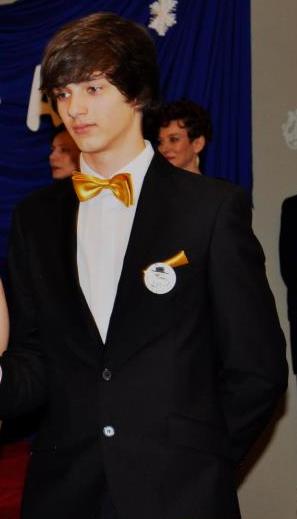 Grzegorz Szmukier
W kategorii:
Geniusz 
roku !
Nominowani:
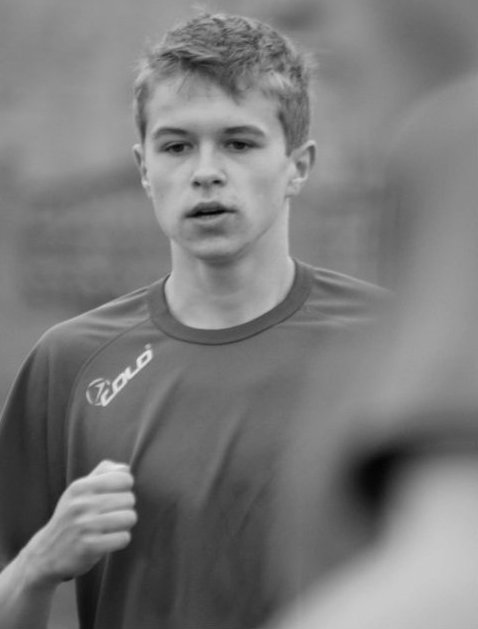 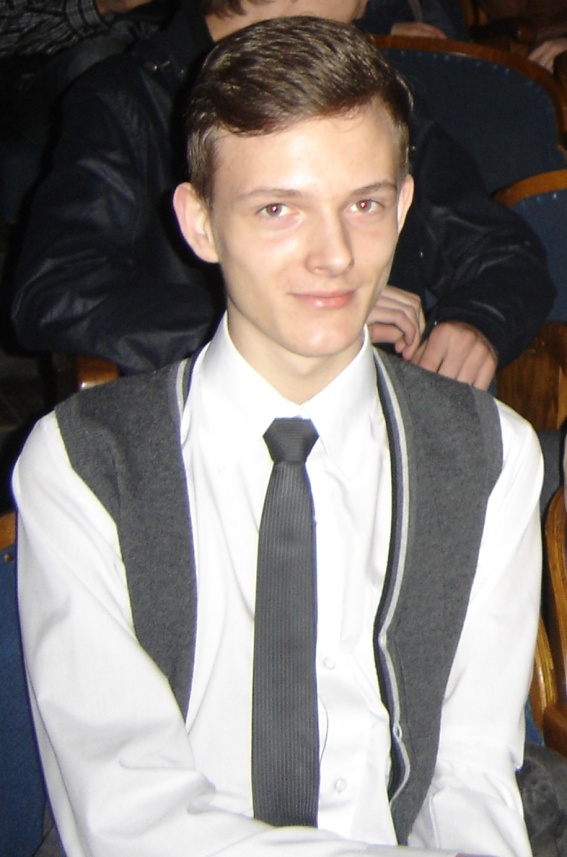 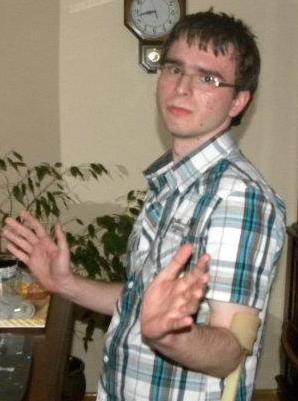 Wojciech Jagoda
Tomasz Janas
Tomasz Wacowski
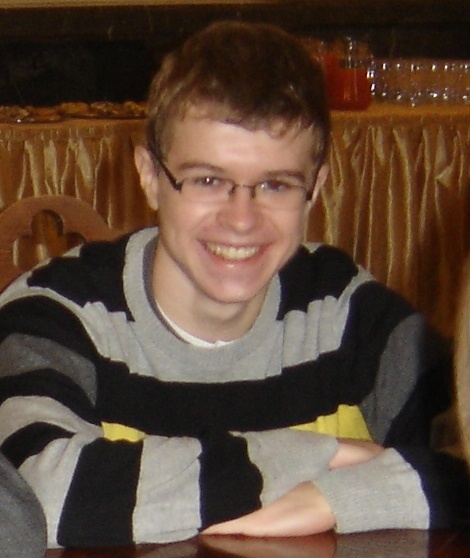 Tomasz Wacowski
W kategorii:
Najbardziej całuśny chłopak !
Nominowani:
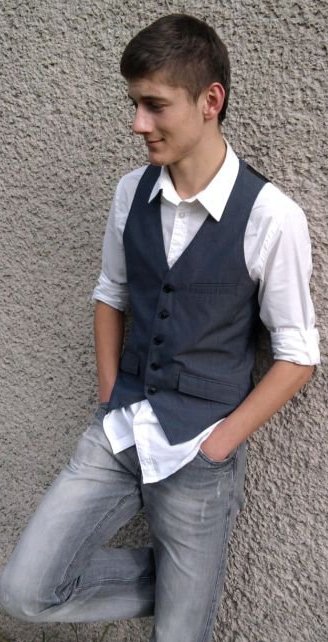 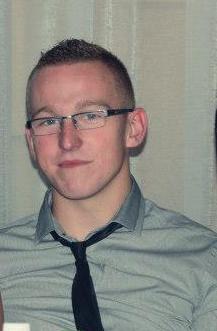 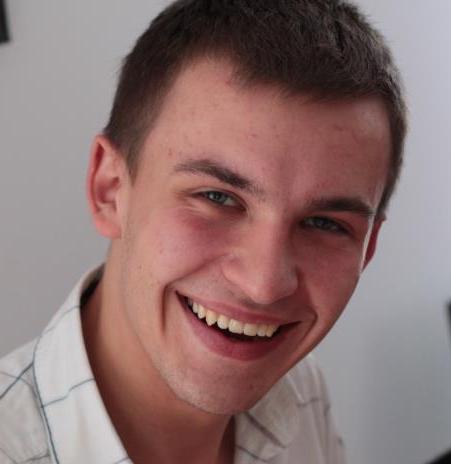 Dawid Kuźba
Rafał Korek
Kamil Habrzyk
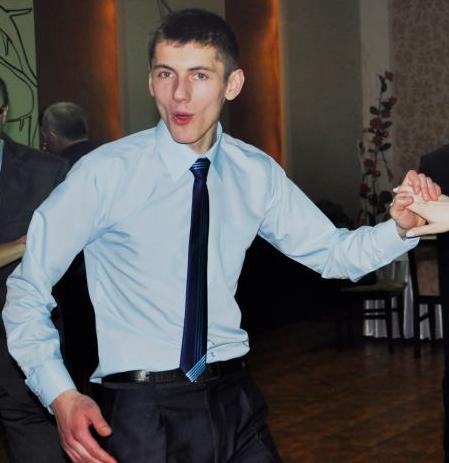 Kamil Habrzyk
W kategorii:
Społecznik roku !
Nominowani:
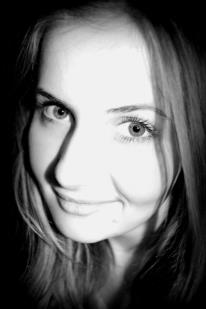 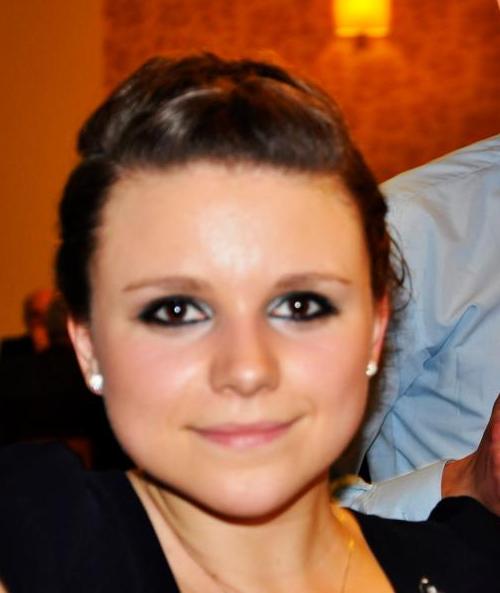 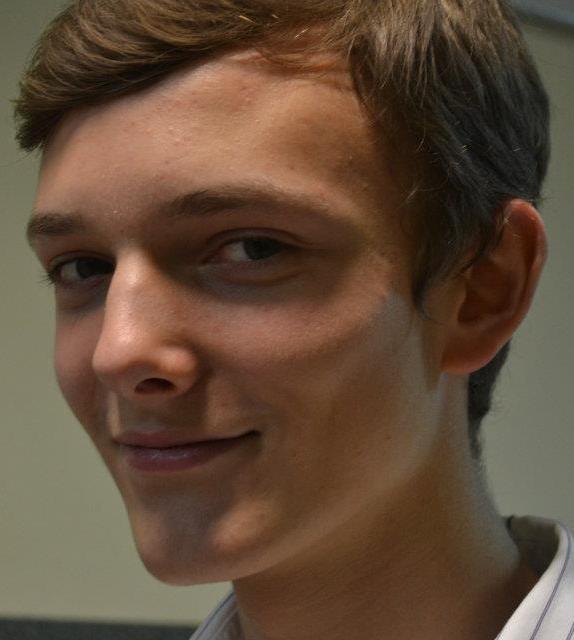 Beata Golis
Tomasz Janas
Mariola Cierpiał
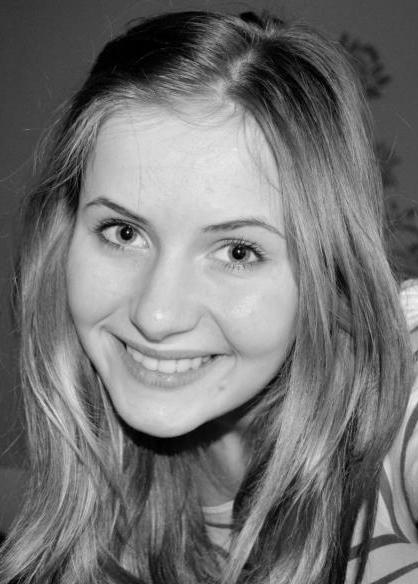 Mariola Cierpiał
W kategorii:
FOCH 
 roku !
Nominowani:
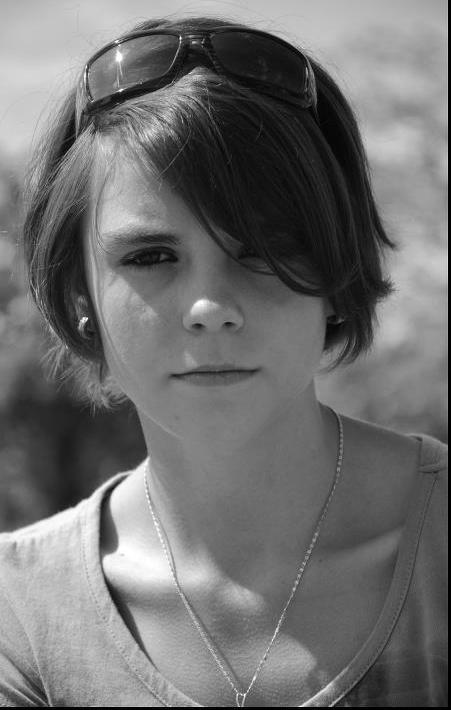 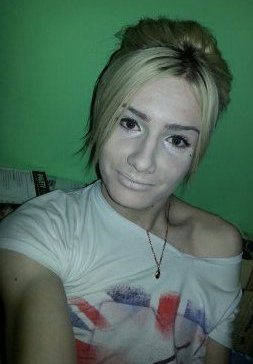 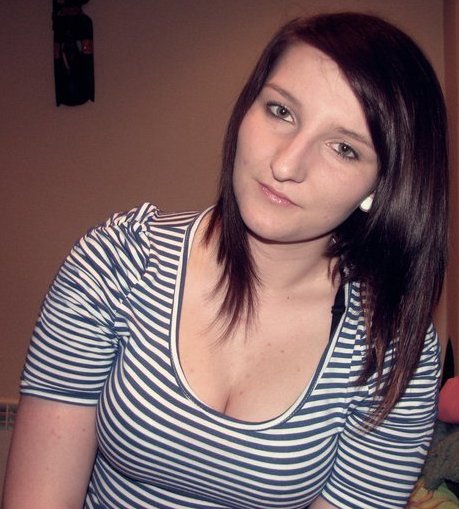 Ewa Nowak
Patrycja Borecka
Dawid Szot
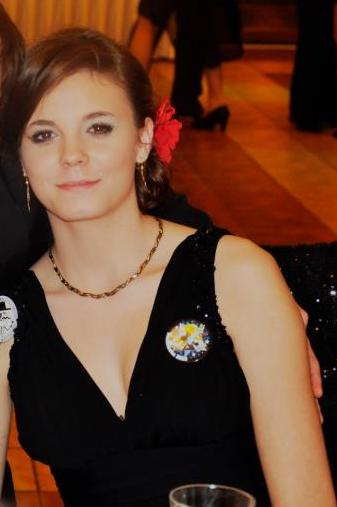 Ewa Nowak
W kategorii:
Największy SZOK roku !
Nominowani:
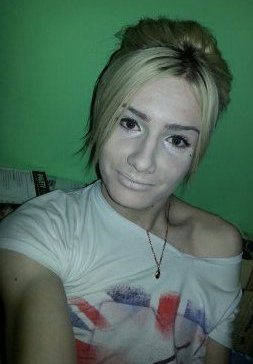 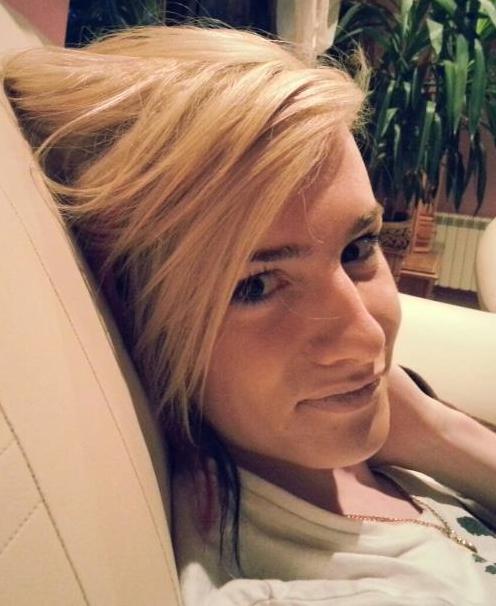 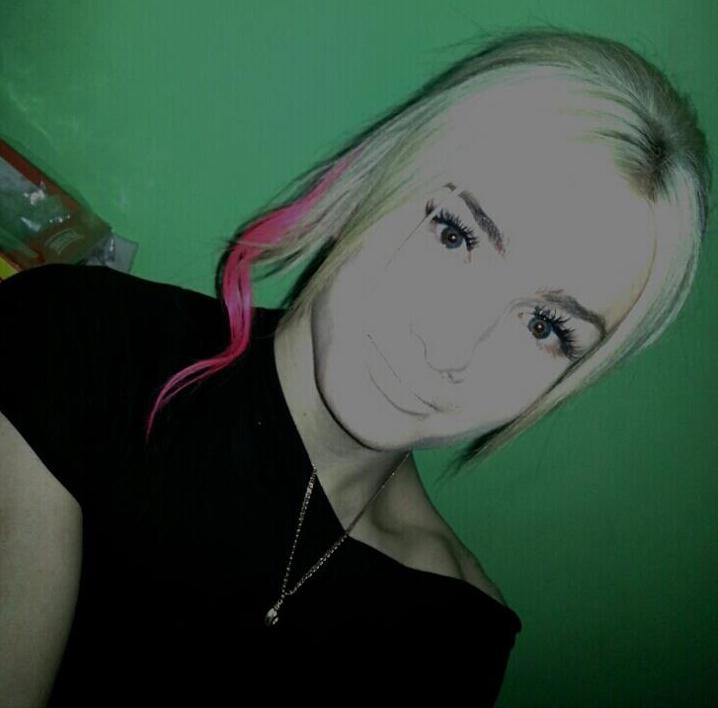 Dawid Szot
Dawid Szot
Dawid Szot
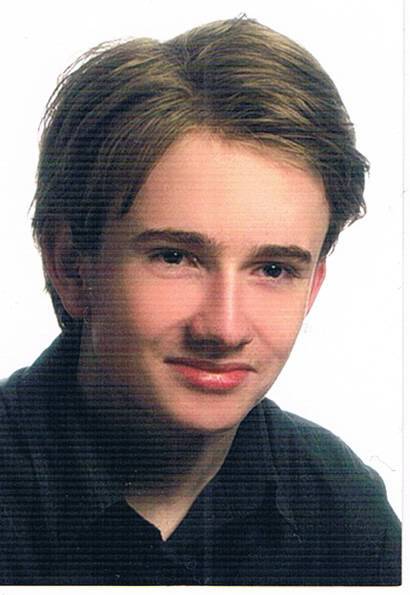 Dawid Szot
W kategorii:
Gaduła 
roku !
Nominowani:
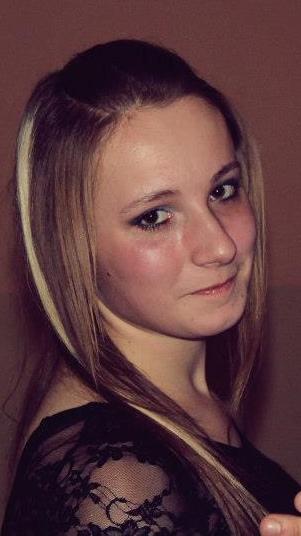 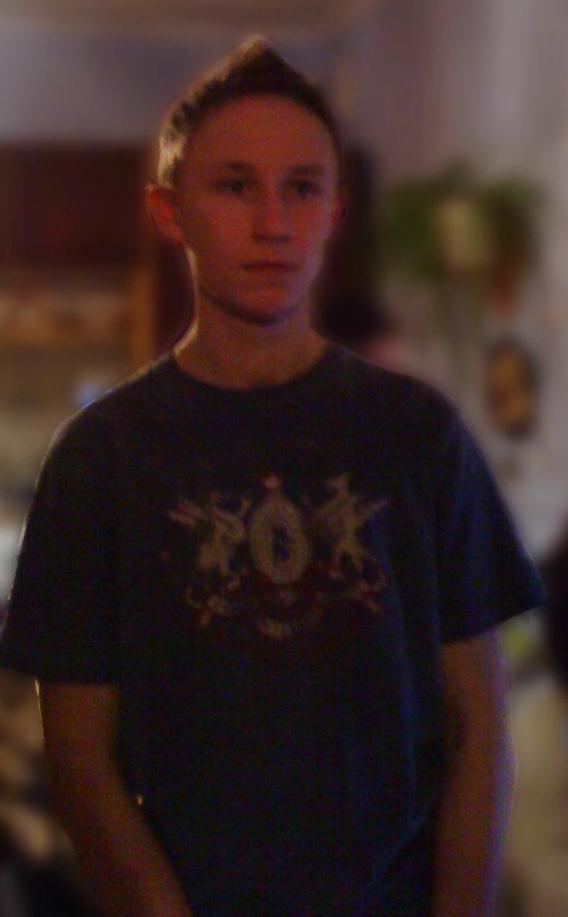 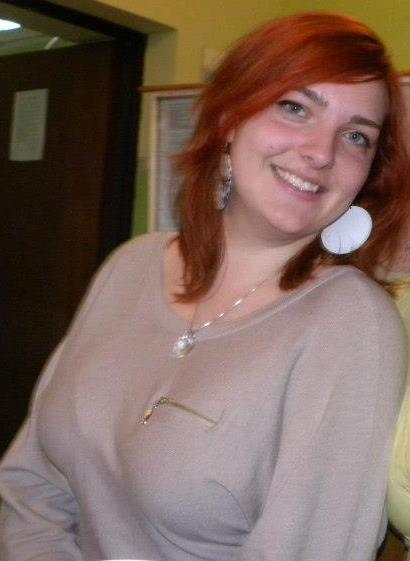 Joanna Niedbała
Grzegorz Jagusiak
Katarzyna Jagusiak
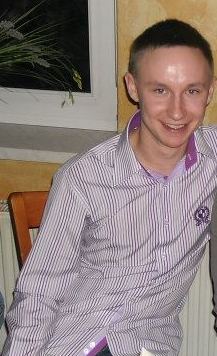 Grzegorz Jagusiak
W kategorii:
Sportowiec roku !
Nominowani:
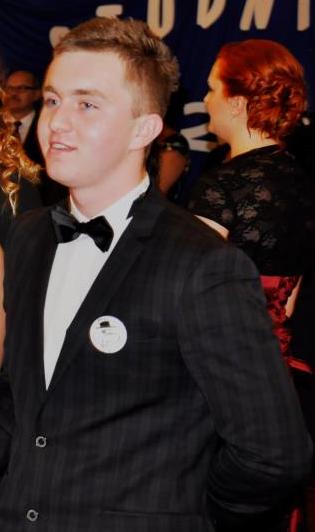 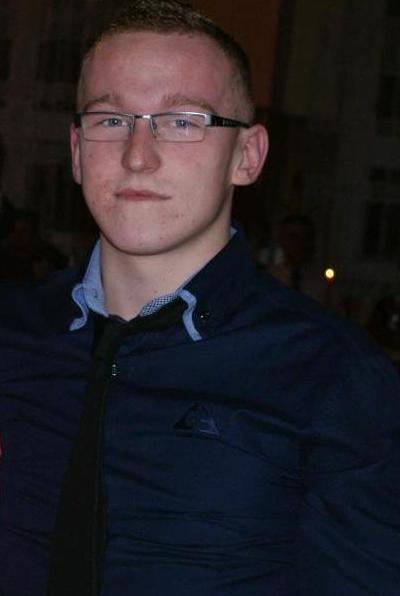 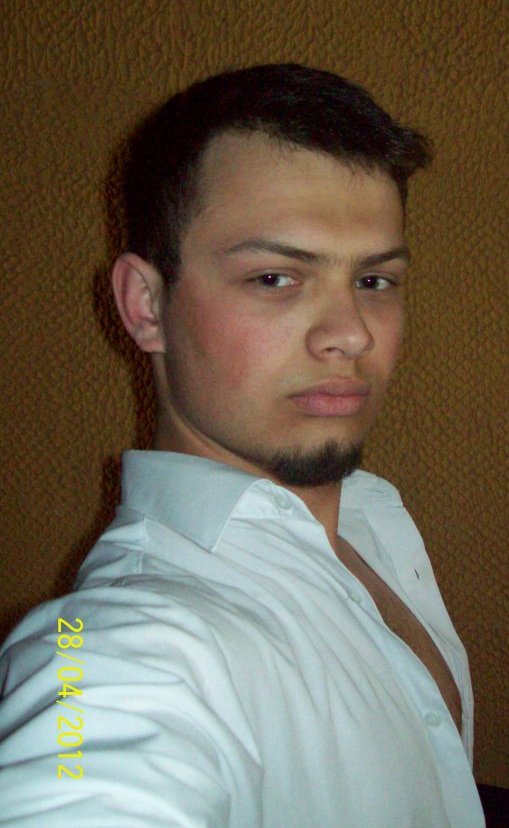 Rafał Korek
Adam Uss
Przemek Niemirski
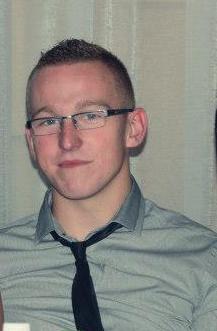 Rafał Korek
W kategorii:
Milczek roku !
Nominowani:
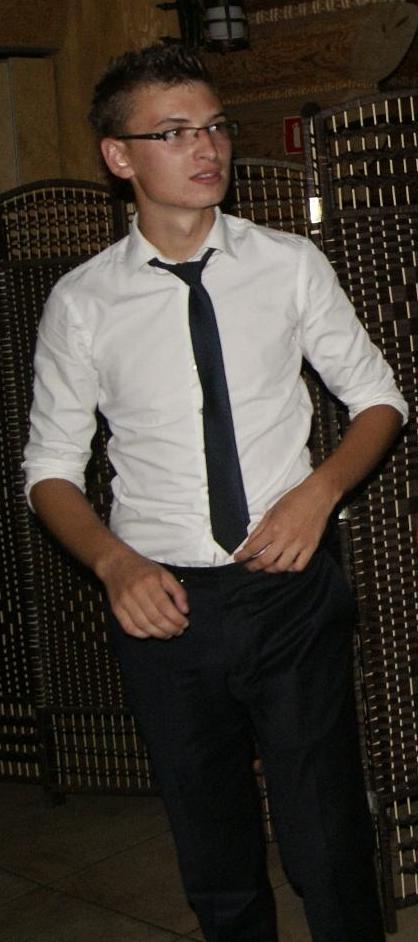 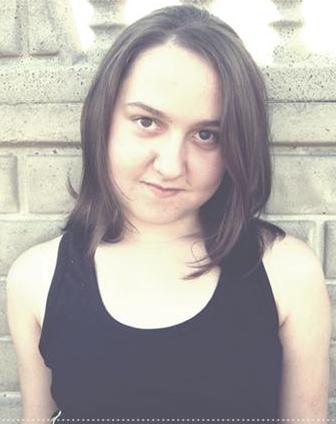 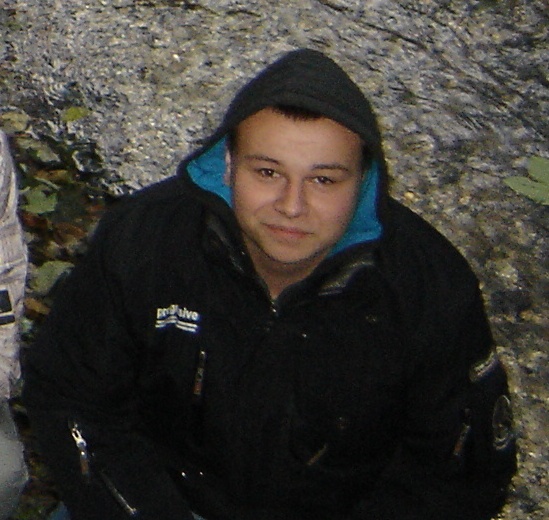 Paulina Lubas
Dawid Dziuk
Karol Jastrzębski
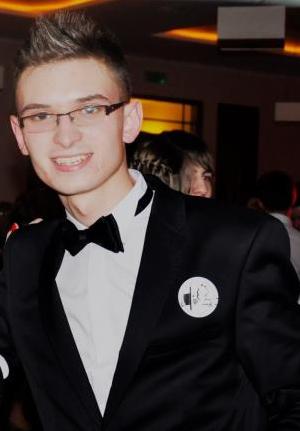 Dawid Dziuk
W kategorii:
Polityk 
roku !
Nominowani:
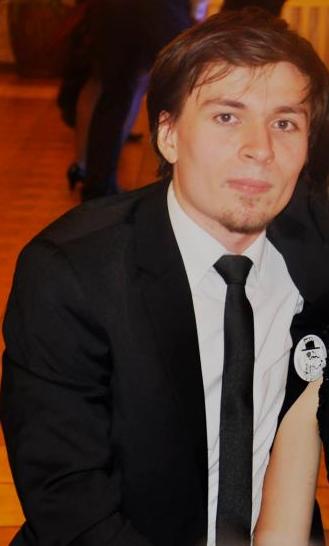 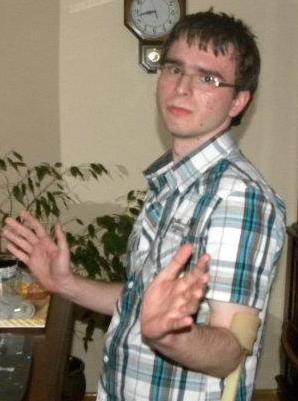 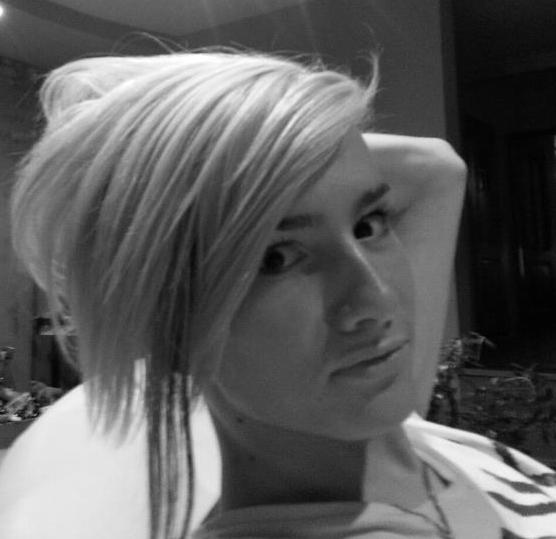 Kamil Myga
Wojciech Jagoda
Dawid Szot
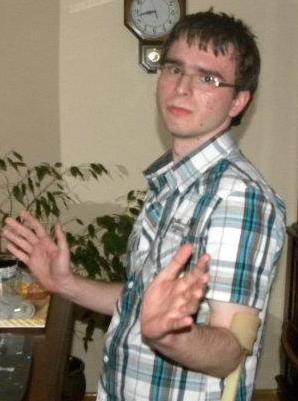 Wojciech Jagoda
W kategorii:
Kujonek
roku !
Nominowani:
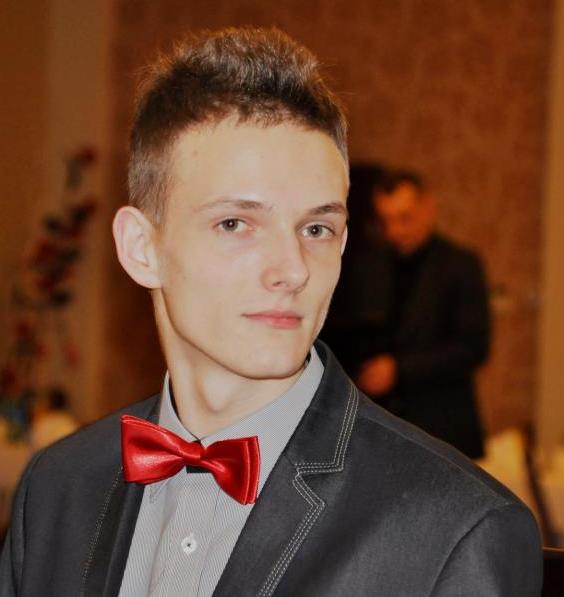 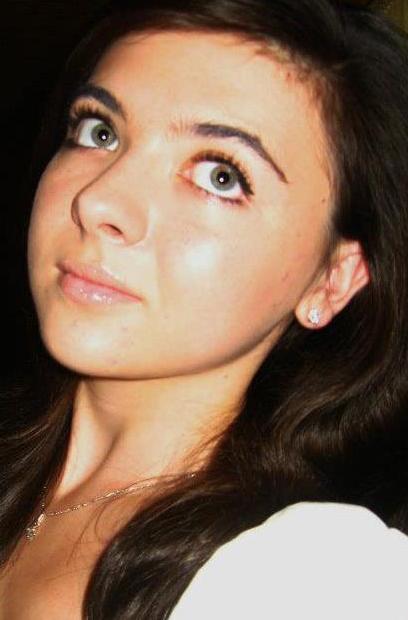 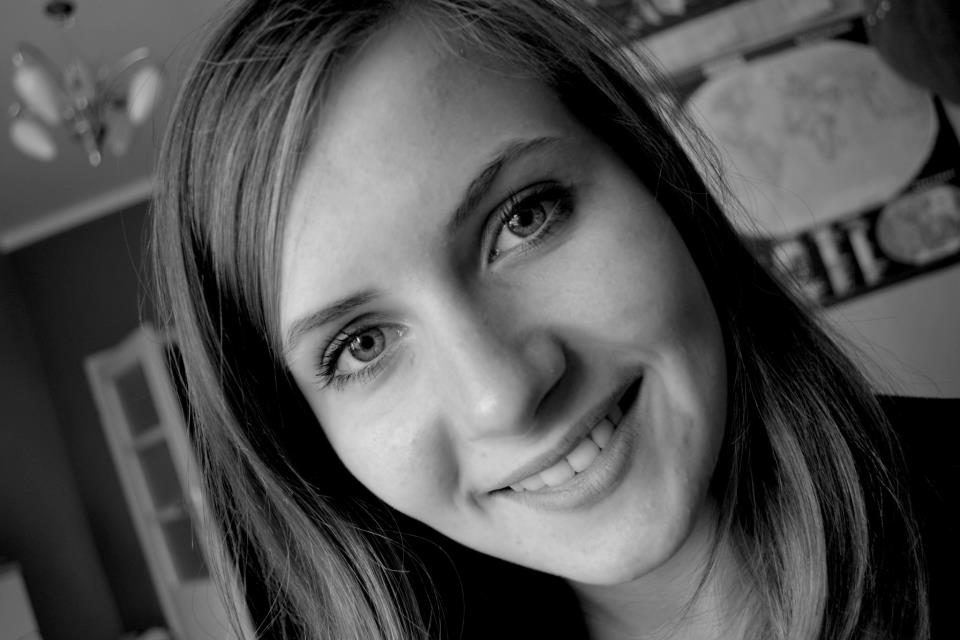 Tomasz Janas
Mariola Cierpiał
Aneta Ćwik
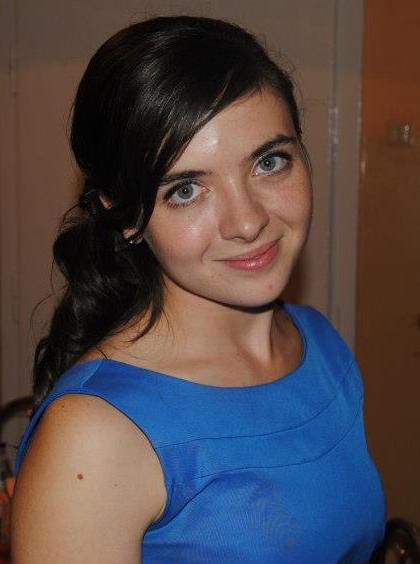 Aneta Ćwik
W kategorii:
Niespodzianka
roku !
Nominowani:
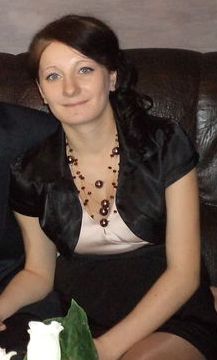 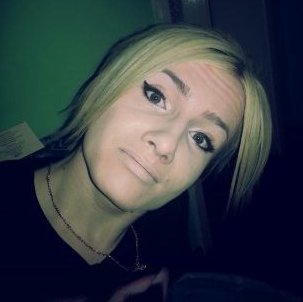 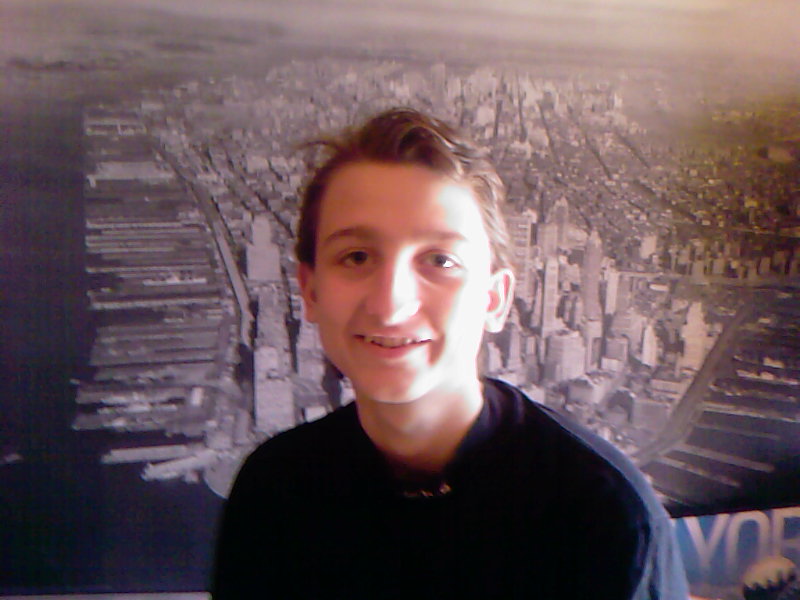 Dawid Szot
Patrycja Służałek
Paweł Polczyk
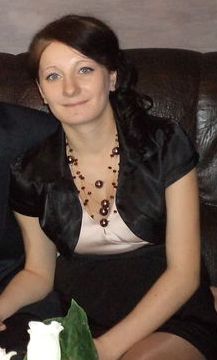 Patrycja Służałek
Dziękujemy 
za uwagę !
 